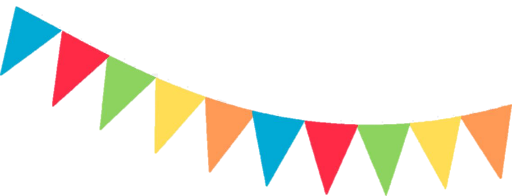 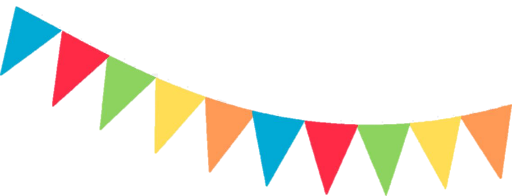 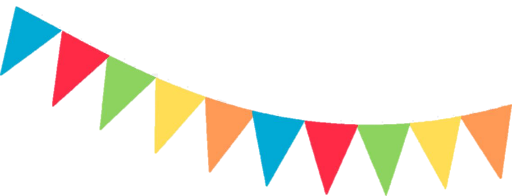 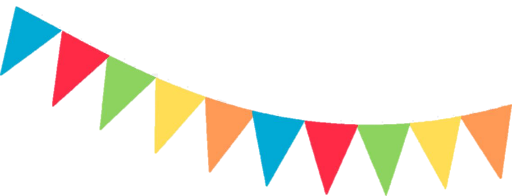 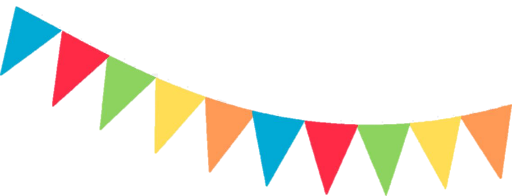 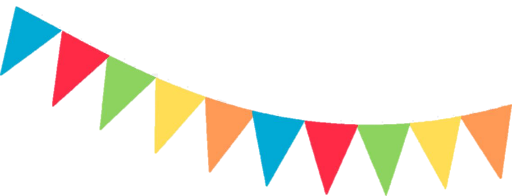 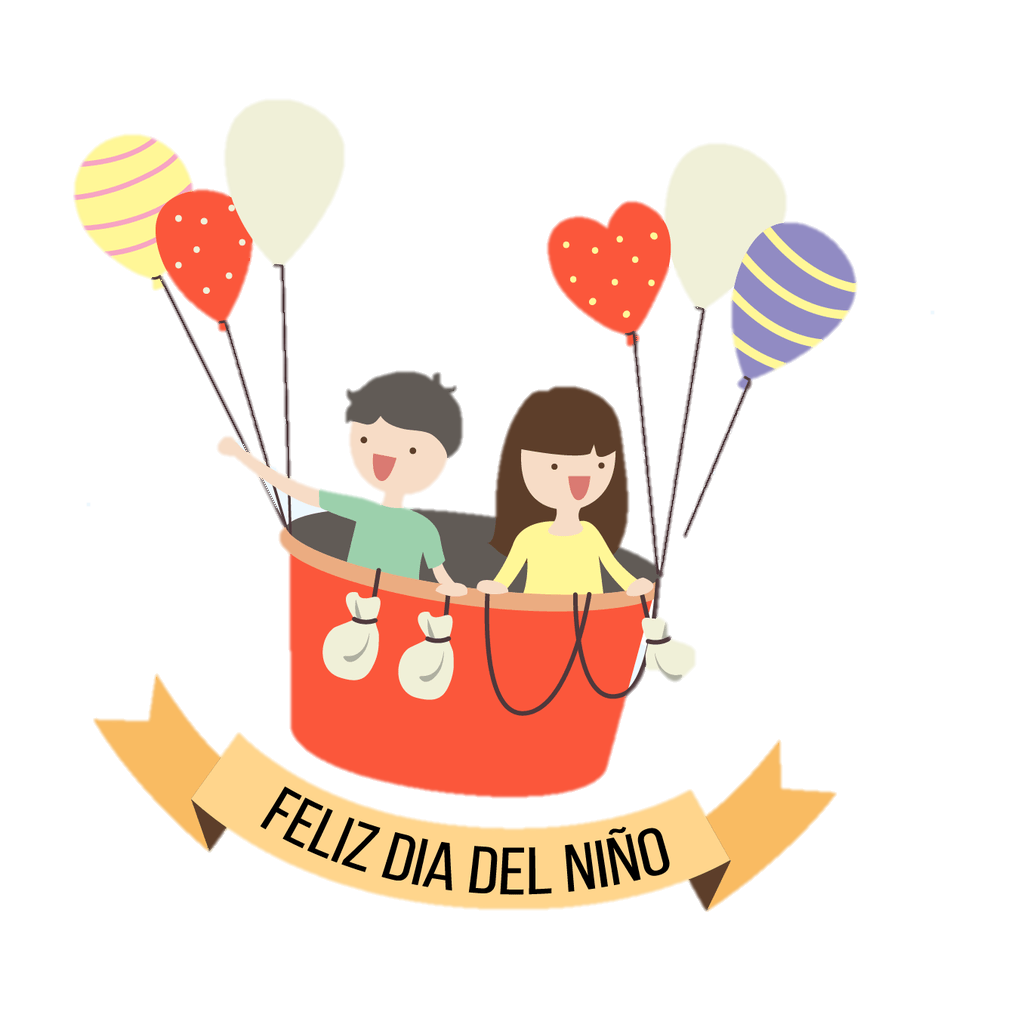 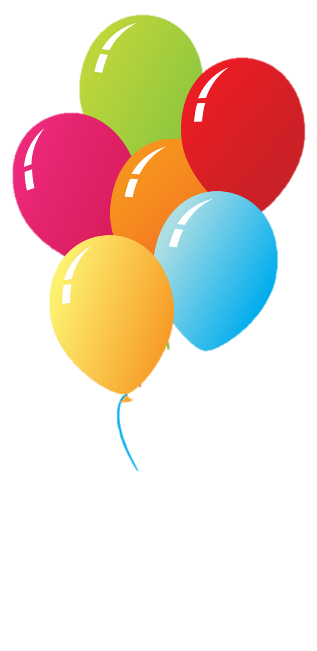 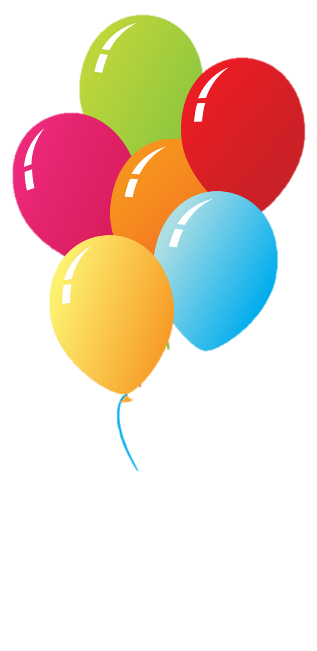 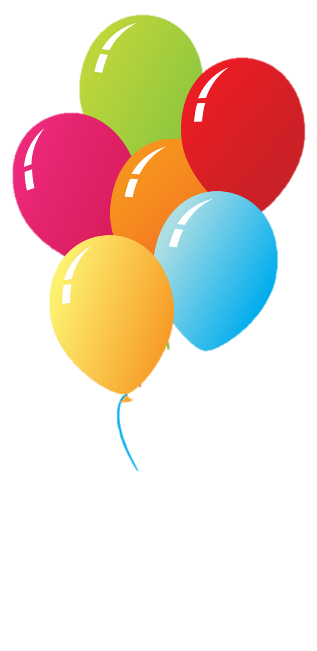 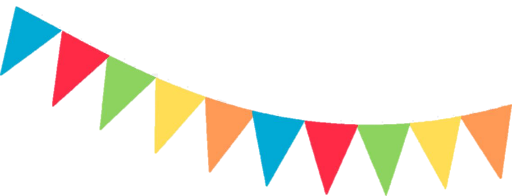 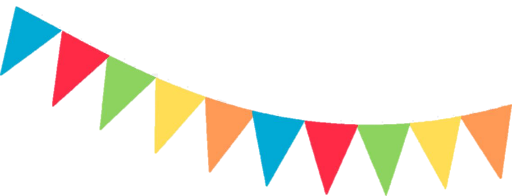 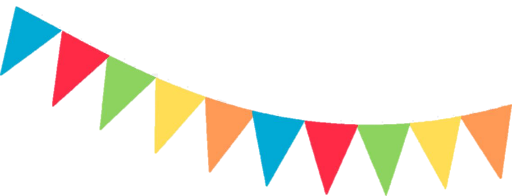 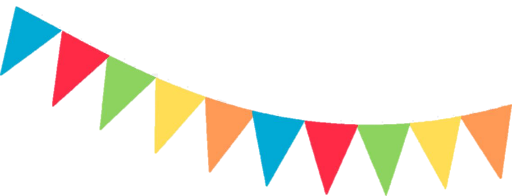 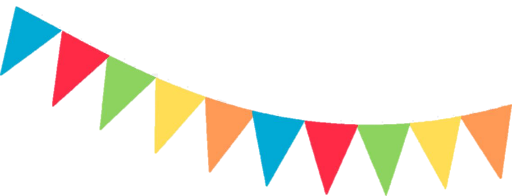 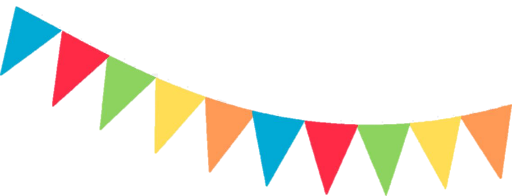 Memorama
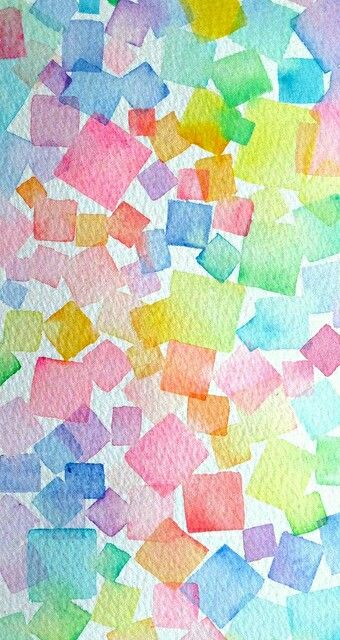 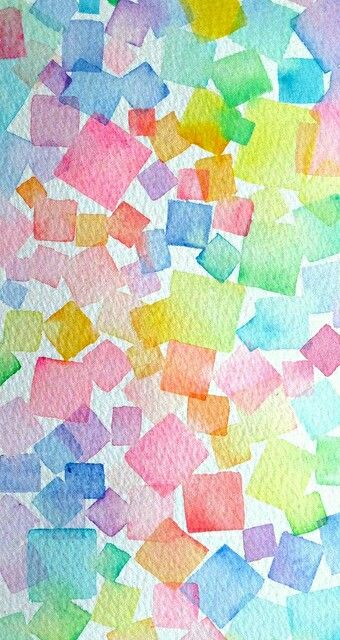 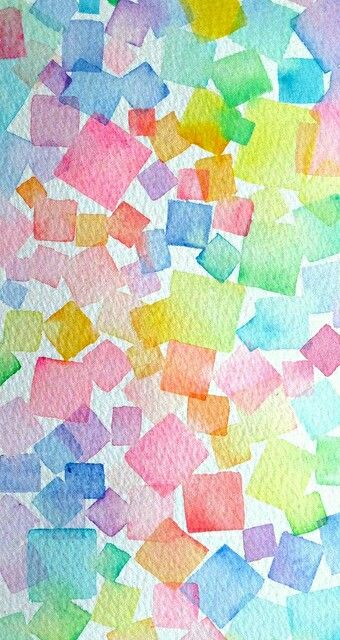 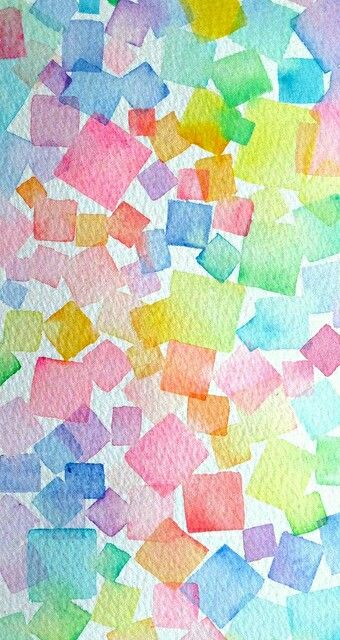 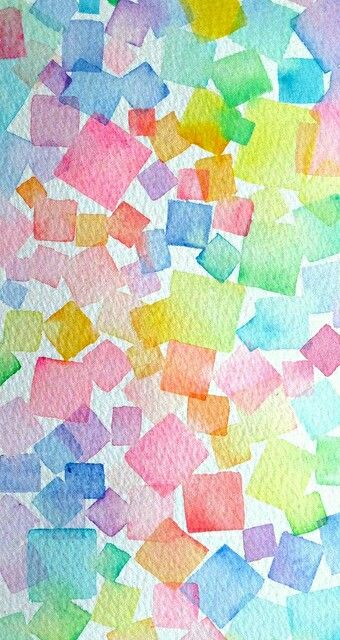 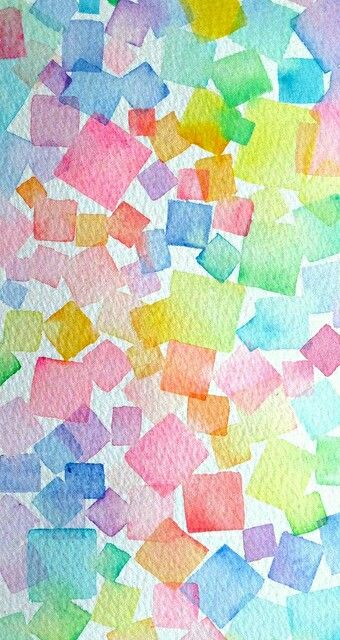 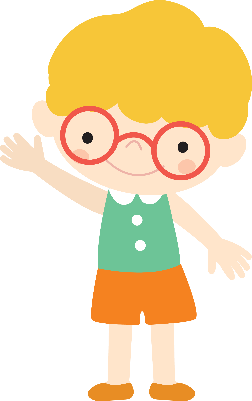 3
6
4
2
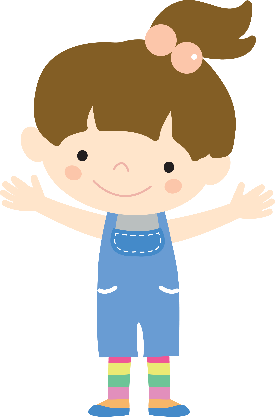 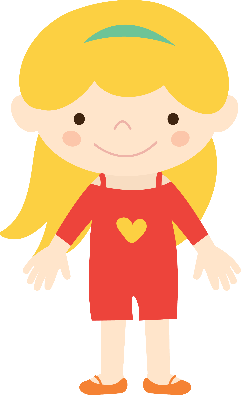 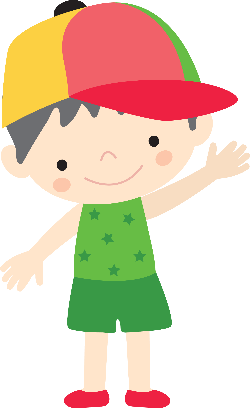 1
5
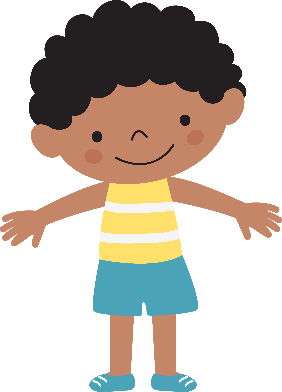 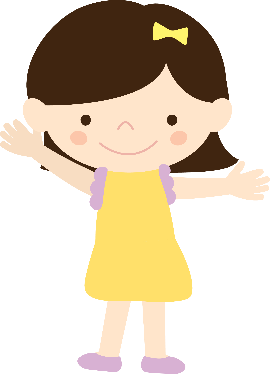 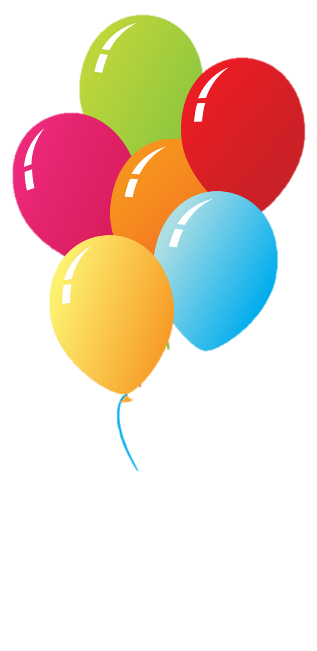 JUGAR OTRA VEZ
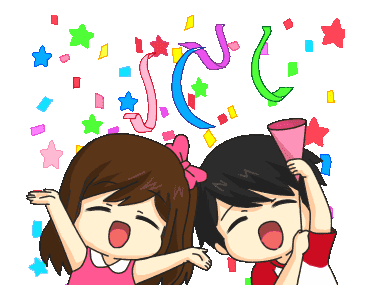 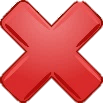 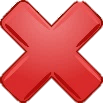 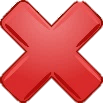 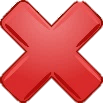 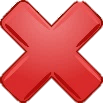 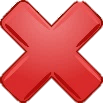 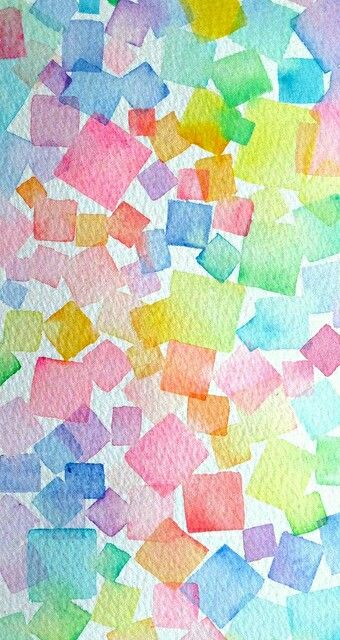 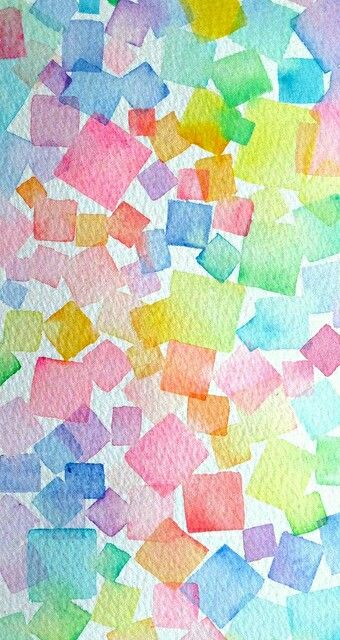 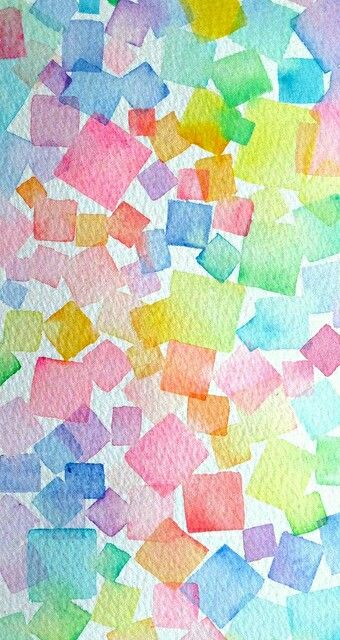 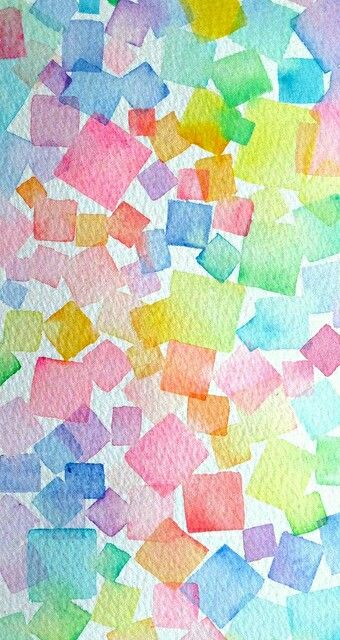 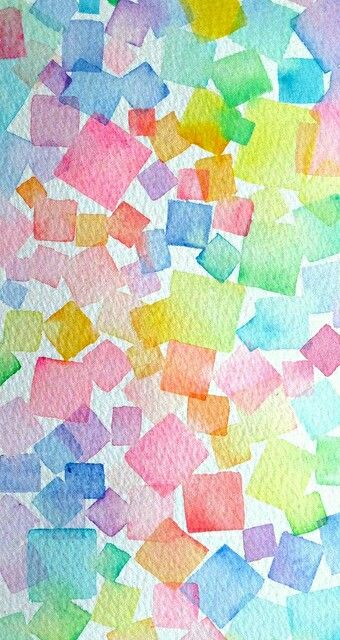 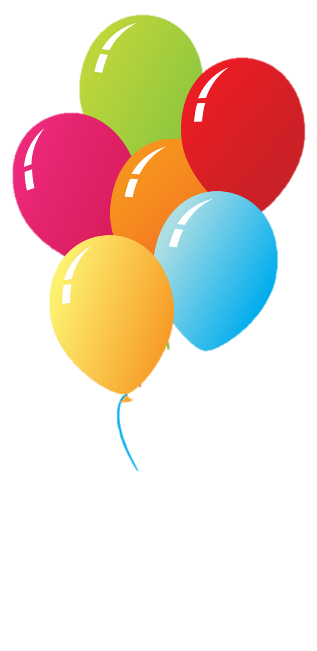 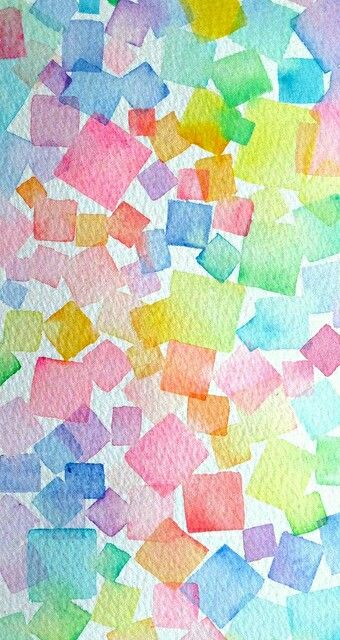 10
11
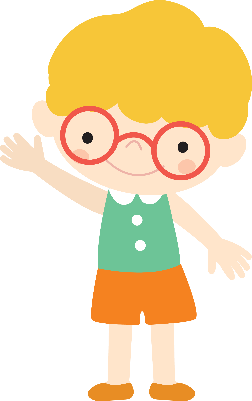 12
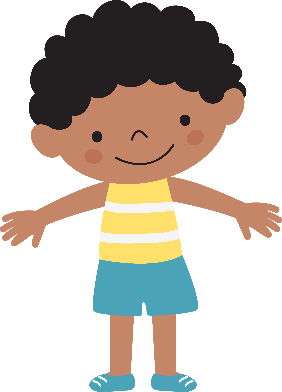 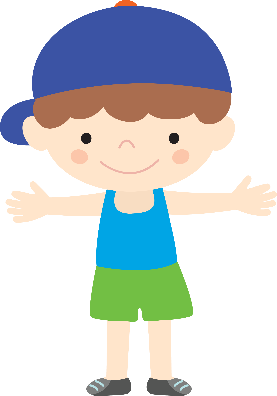 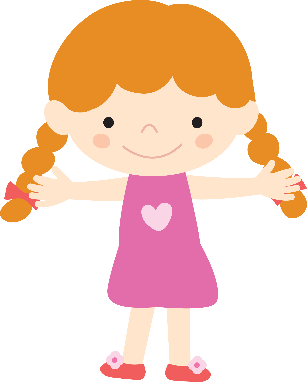 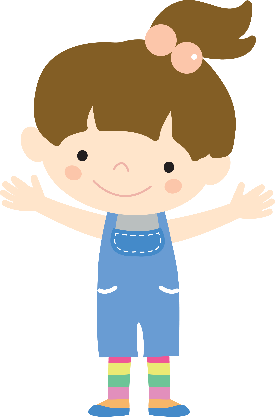 9
7
8
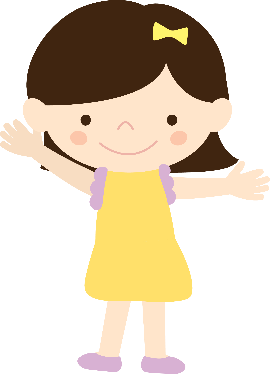 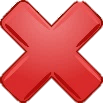 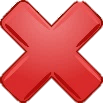 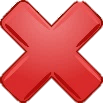 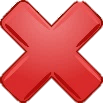 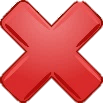 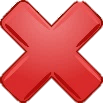 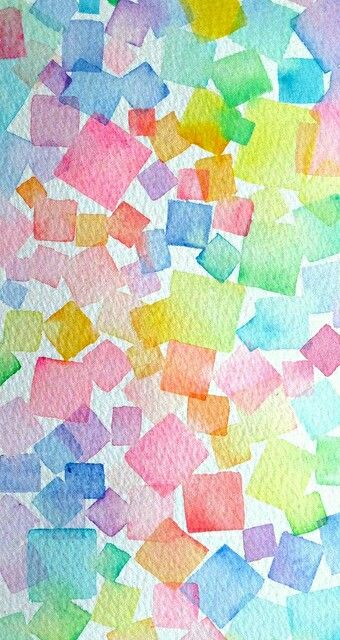 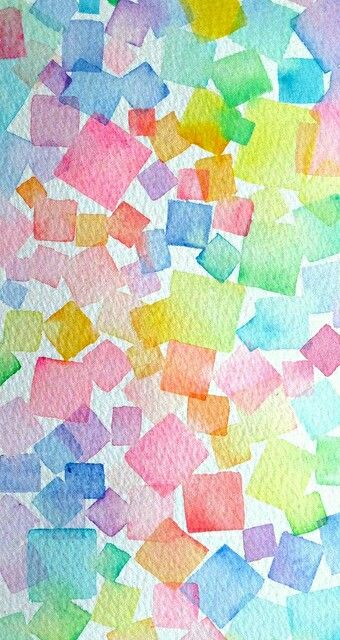 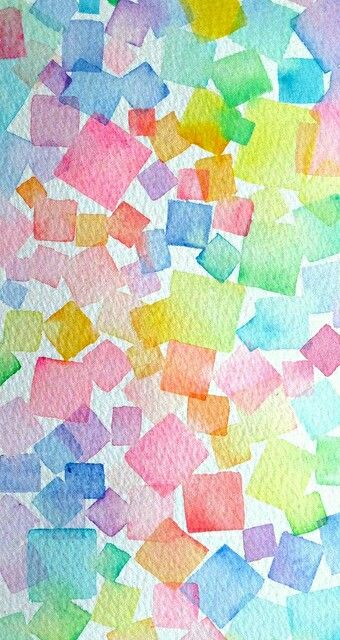 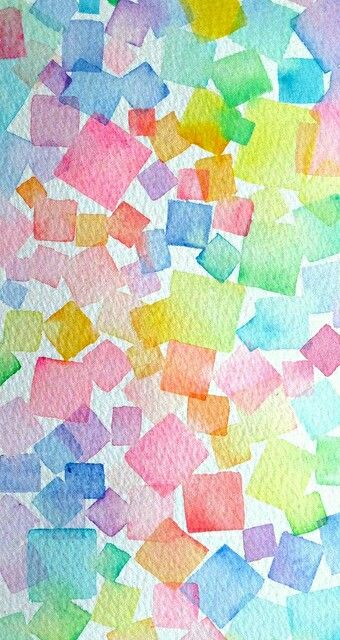 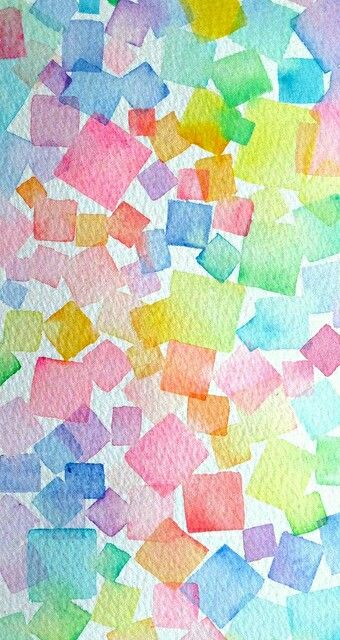 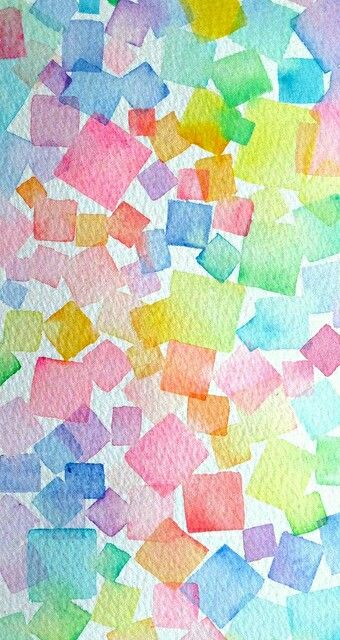 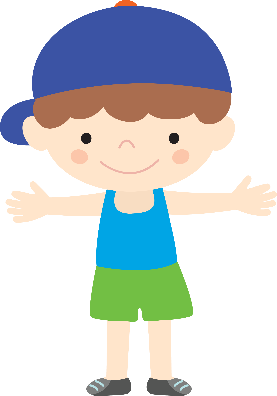 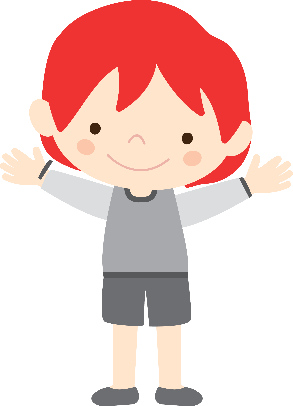 16
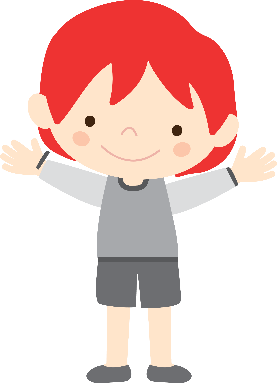 17
18
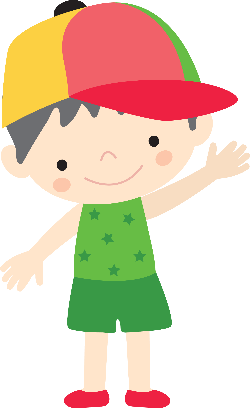 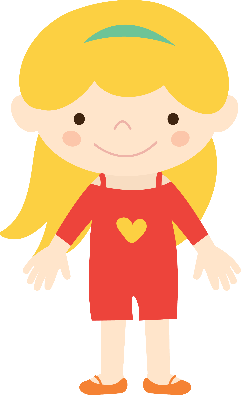 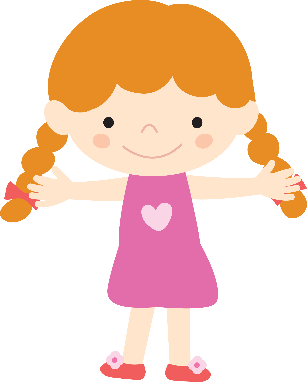 15
13
14
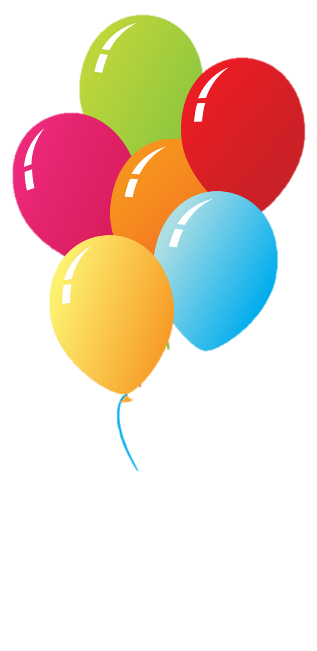 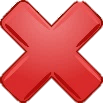 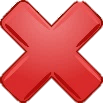 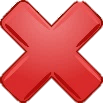 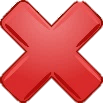 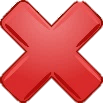 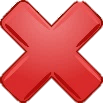